Методическое объединение учителей естественно – математического цикла.
МОУ «СОШ№13 г.Саранска»на 2012-2013 учебный год
Проблема  МО
«Развитие личности учащихся, их творческих способностей на основе развивающего, личностно – ориентированного обучения».
Палаева Нина Павловна – руководитель МО
Учитель физики
	Категория - перваяПедагогический стаж - 23 года
	Награждена грамотой Министерства образования и науки РФ
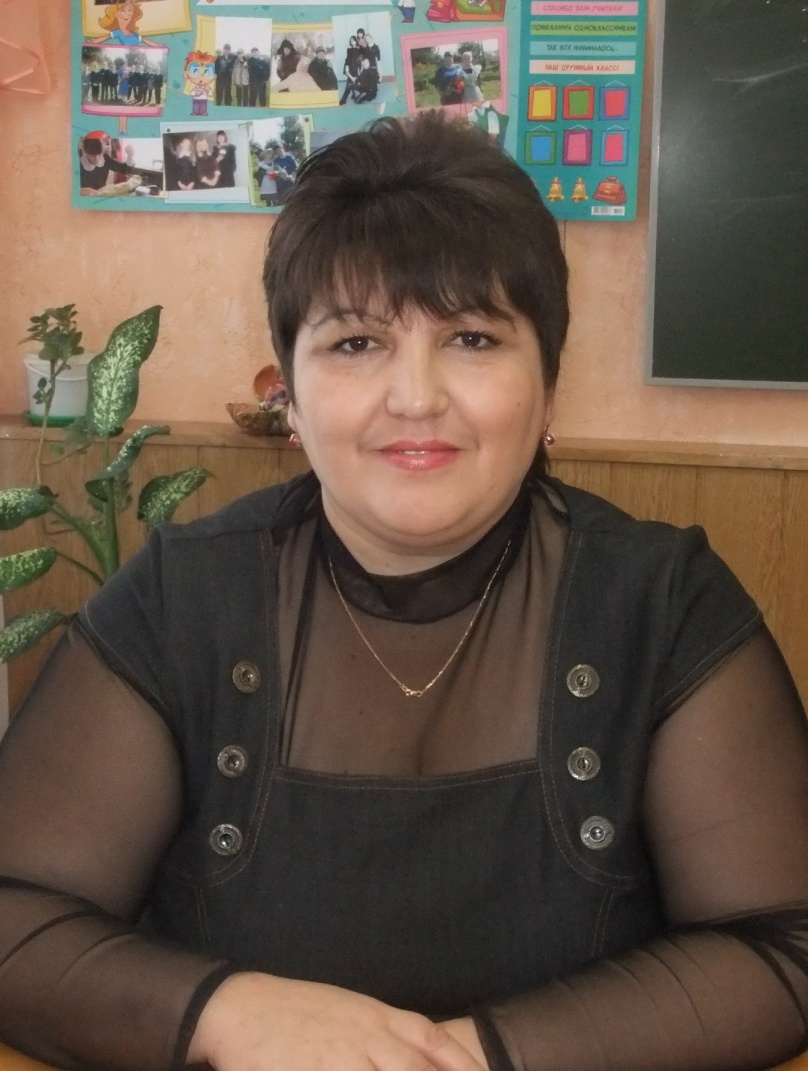 Чтобы многого достичь В школе или дома, Нужно физику постичь: Знать законы Ома!
Сергеева Людмила Васильевна зам.директора по УР
Учитель географииКатегория - перваяПедагогический стаж - 29 летОтличник Народного Просвещения РФ
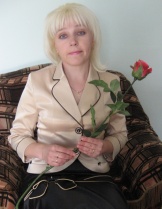 Мне важнее из предметов, 
Говорю вам по секрету, 
География! Она 
С детства каждому нужна. 
По морям, холмам и рекам 
Путешествуем не зря! 
Все секреты континентов 
Расскажу я вам, друзья.
Юртайкина Елена Анатольевна  учитель математики
Категория - высшаяПедагогический стаж - 28 летПочётный работник Общего Образования РФ
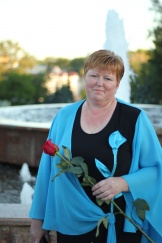 Царица математика наук!Её мы почитаем без сомненья.Хоть с нею испытали много мук,Нам бесконечно в радость обученье!
Нарбекова Римма Анвяровна учитель информатики
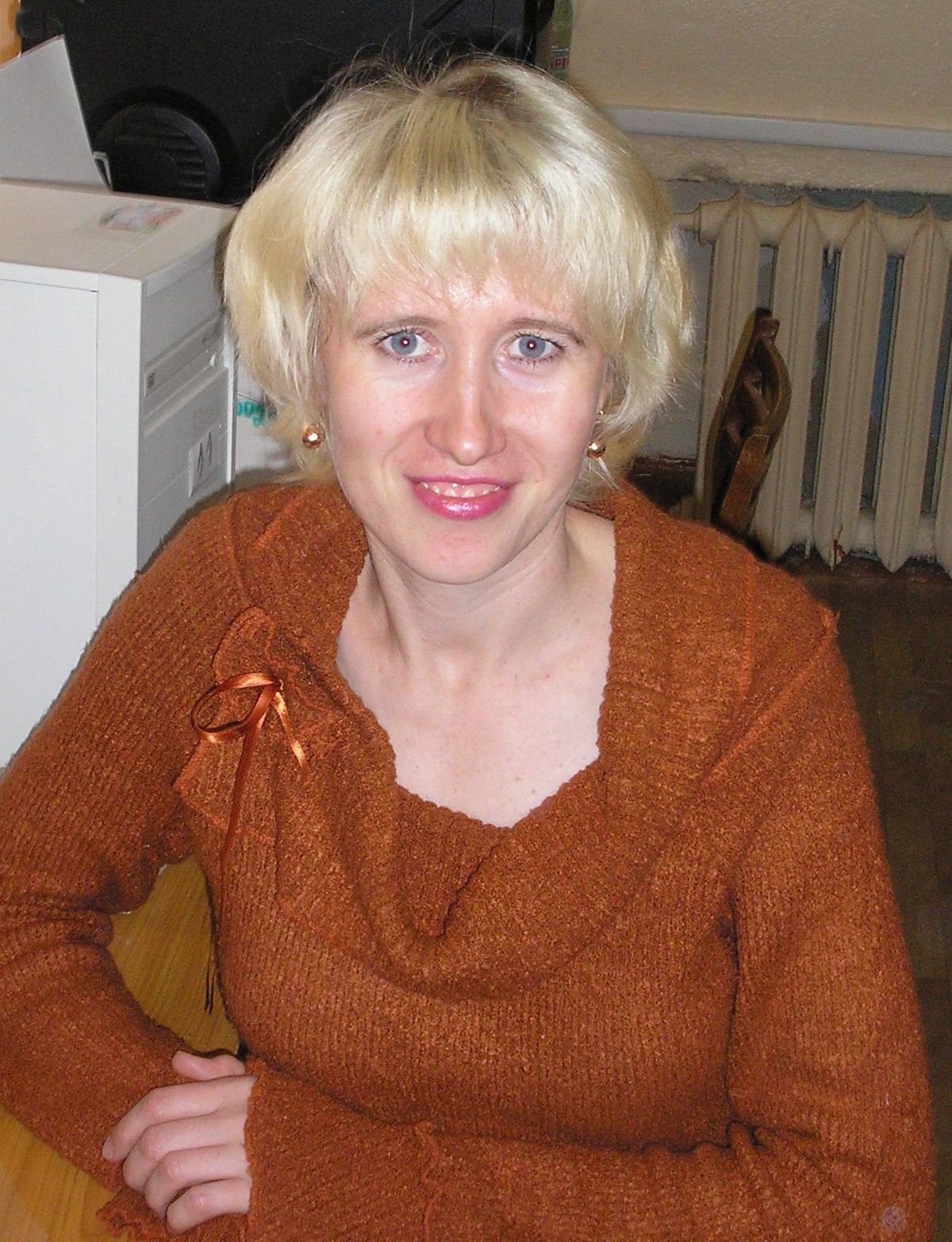 Категория - перваяПедагогический стаж - 16 летГрамота Министерства Образования РМПочётный работник Общего Образования РФ
Информатика — серьёзная наука.Без неё сегодня — никуда."Windows" — непростая штукаЧтоб знать — немало надобно труда.
Платонова Марина Константиновна учитель химии и биологии
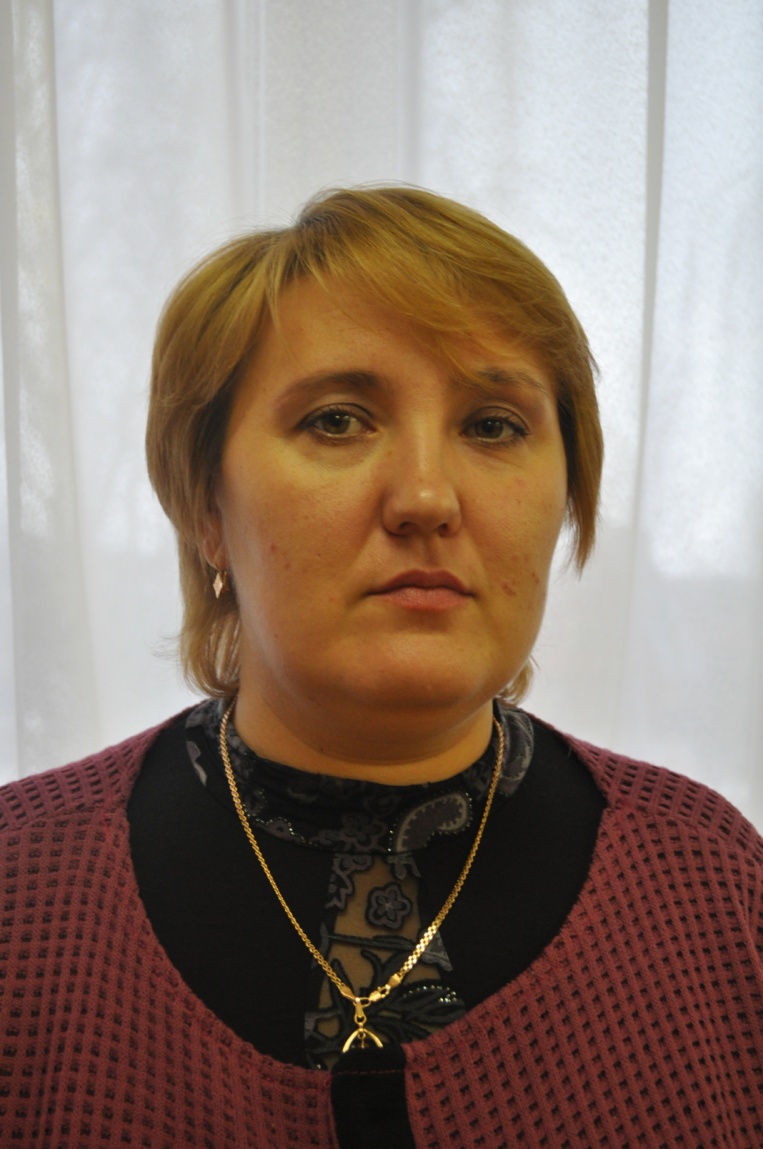 Категория - перваяПедагогический стаж - 14 лет
Кальций, бор, бериллий, литий! Среди ночи разбудите - Мы ответим дружно: Химию знать нужно!
Наши достижения
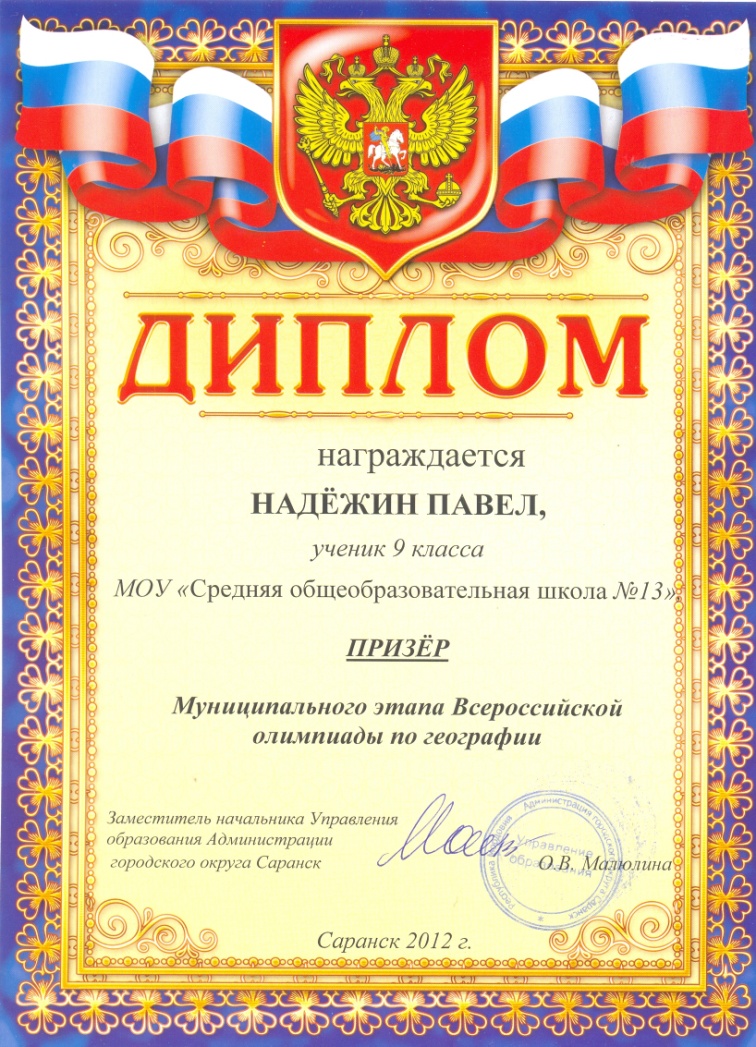 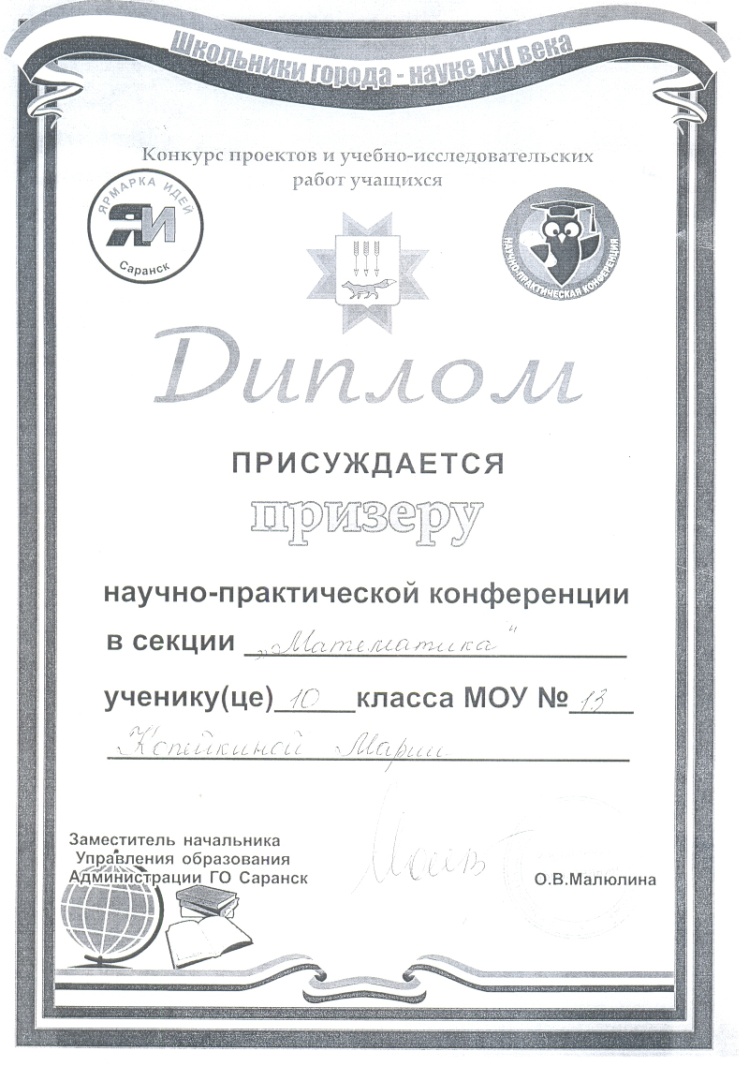 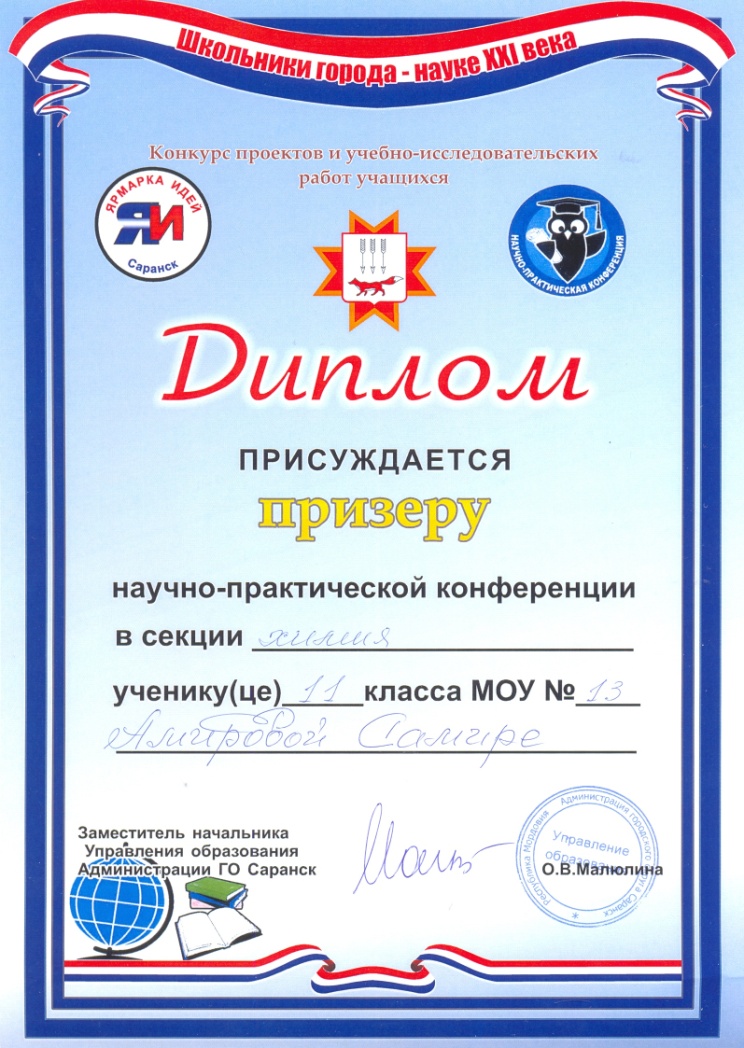 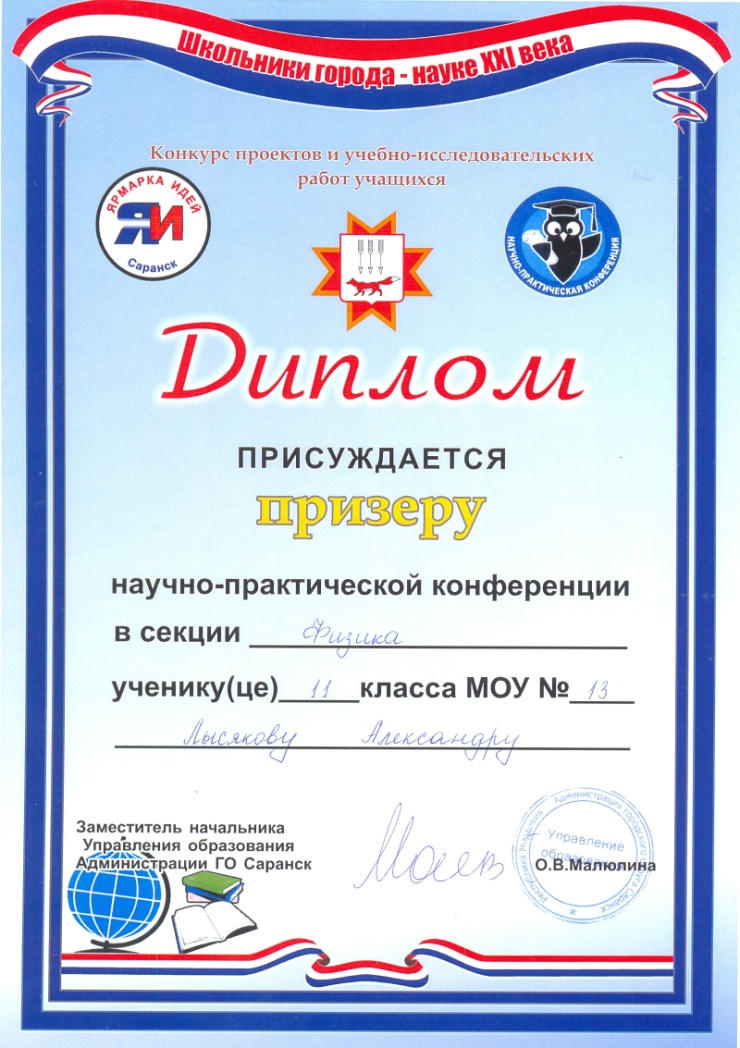